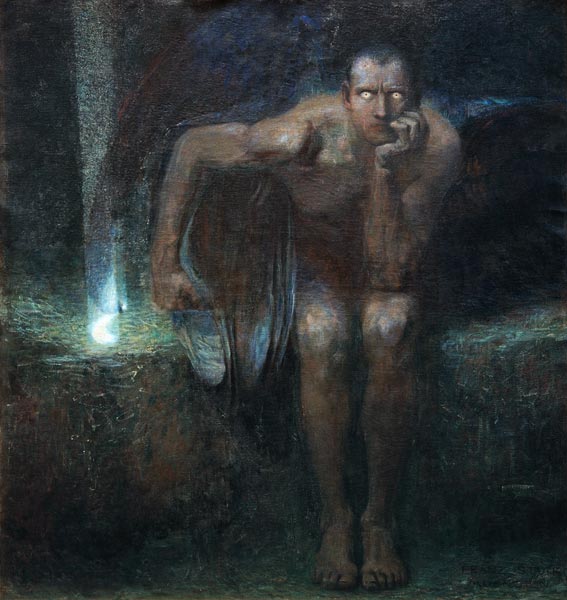 Zlý duch
„Najväčší trik diabla je, že presvedčil ľudí, že neexistuje.” 
Charles Baudelaire
Čo o ňom vieme?
Ako ho vnímaš ty?
Nájdeme ho v umení...
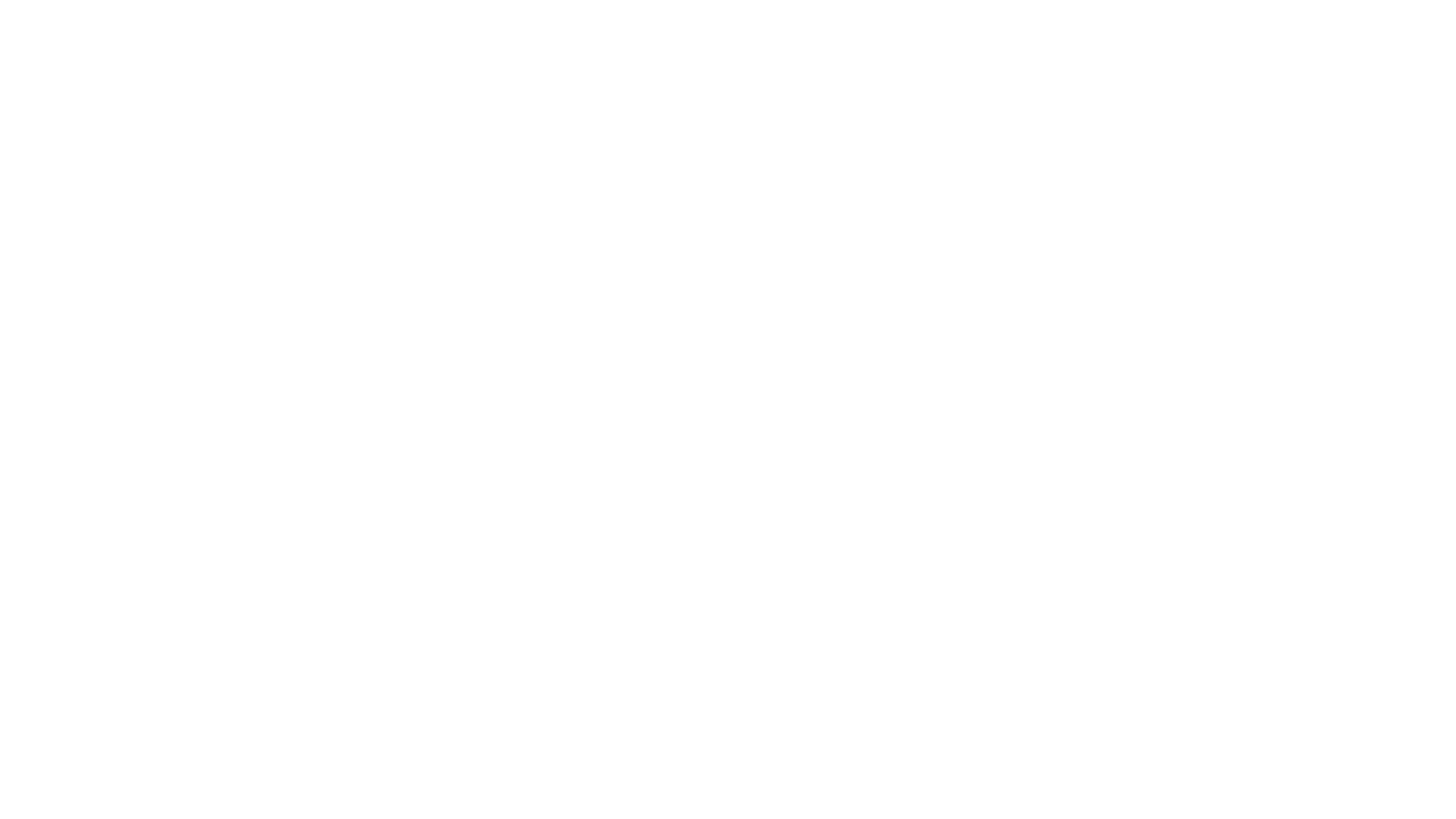 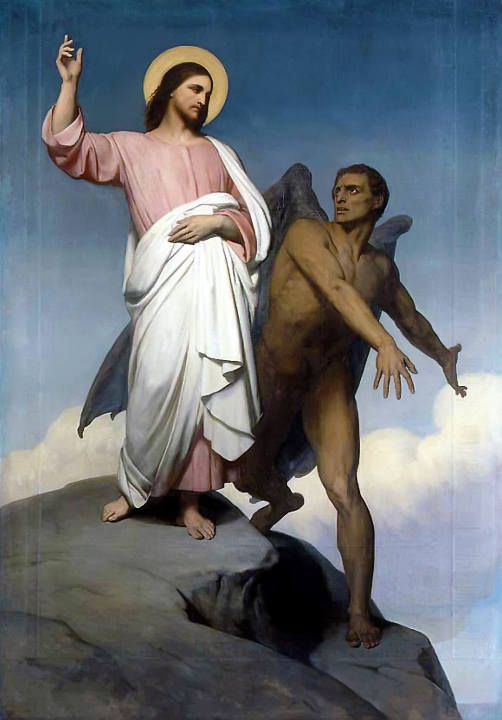 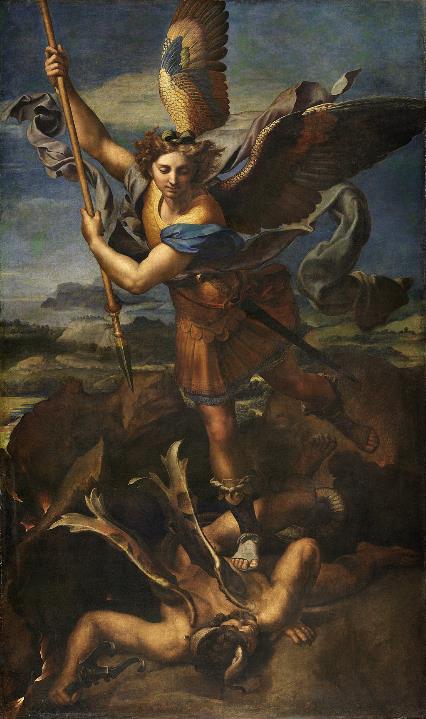 V rozprávke
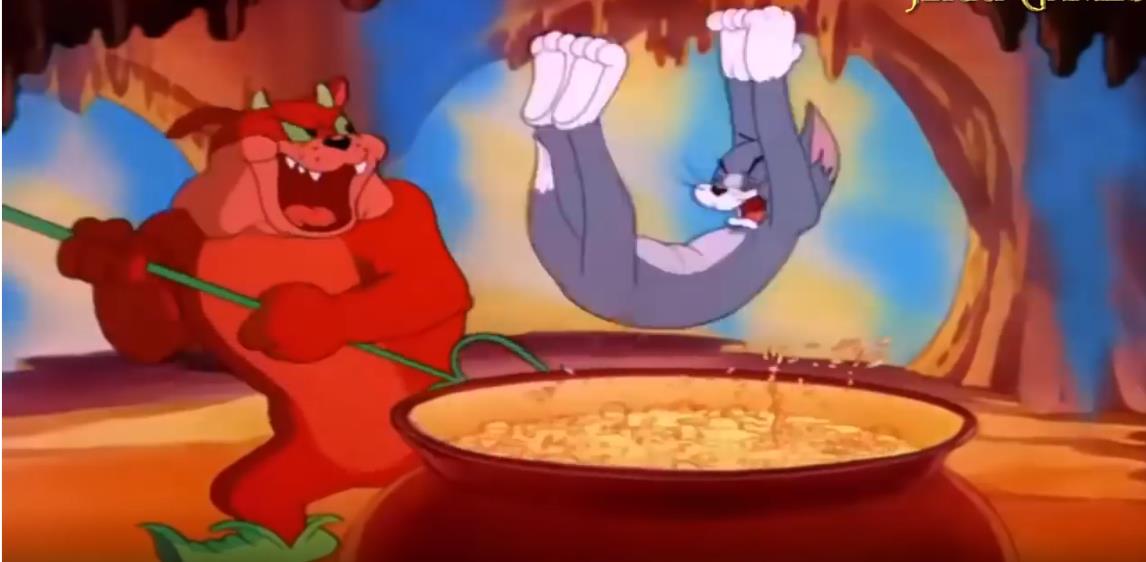 V hudbe...
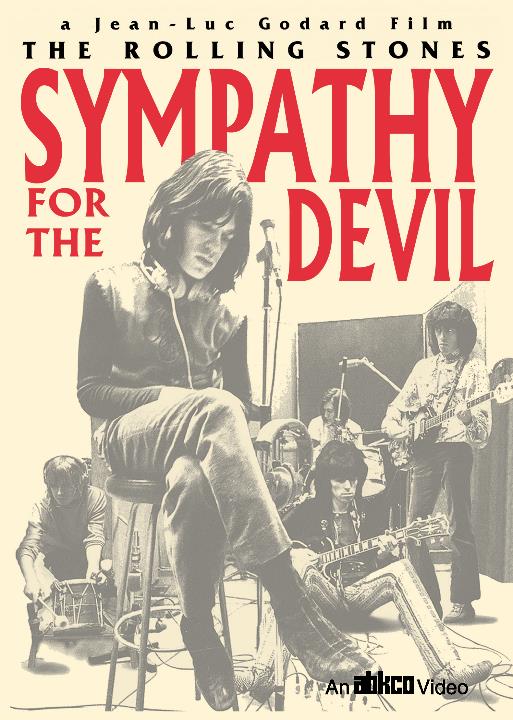 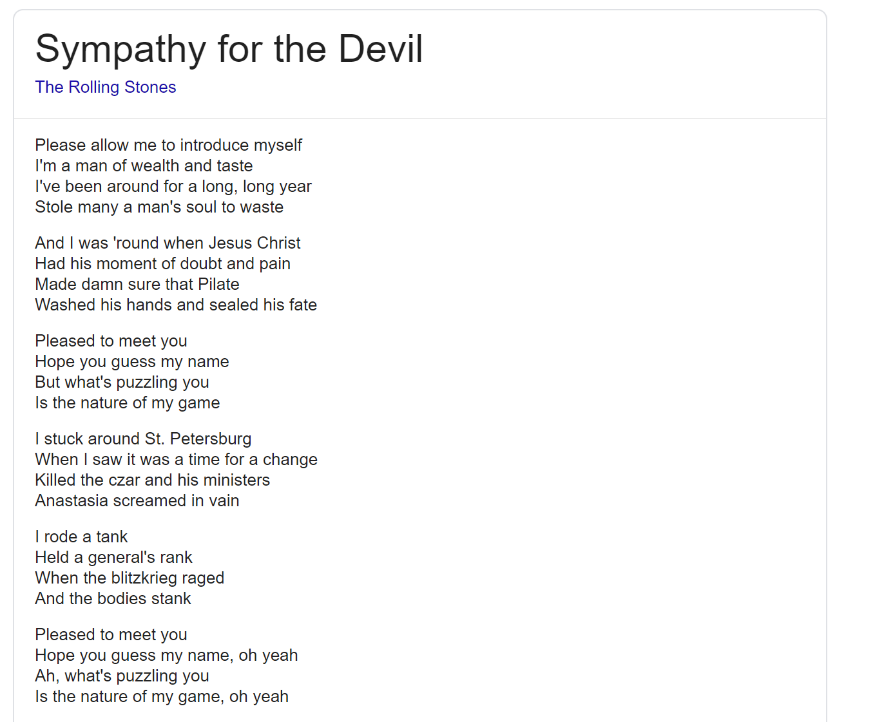 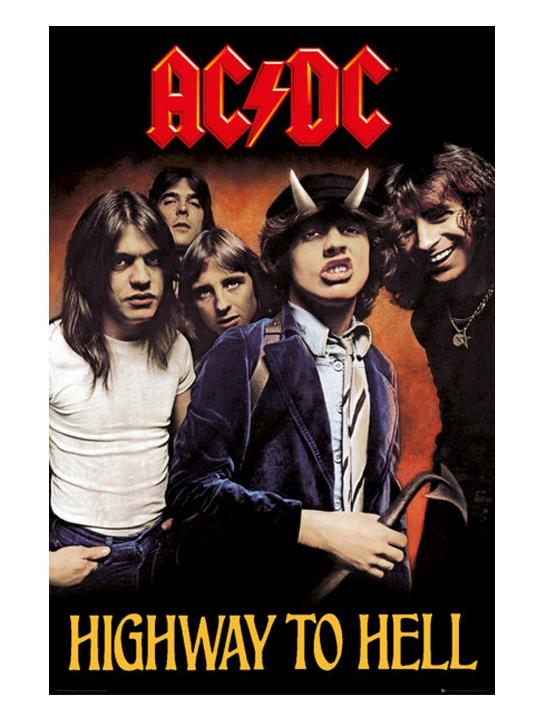 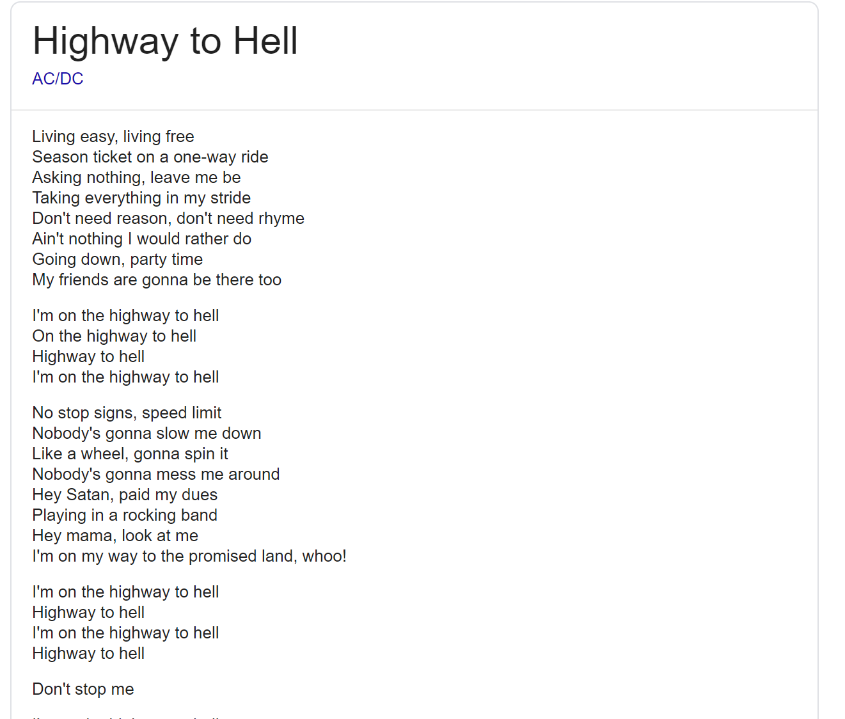 V novinách...
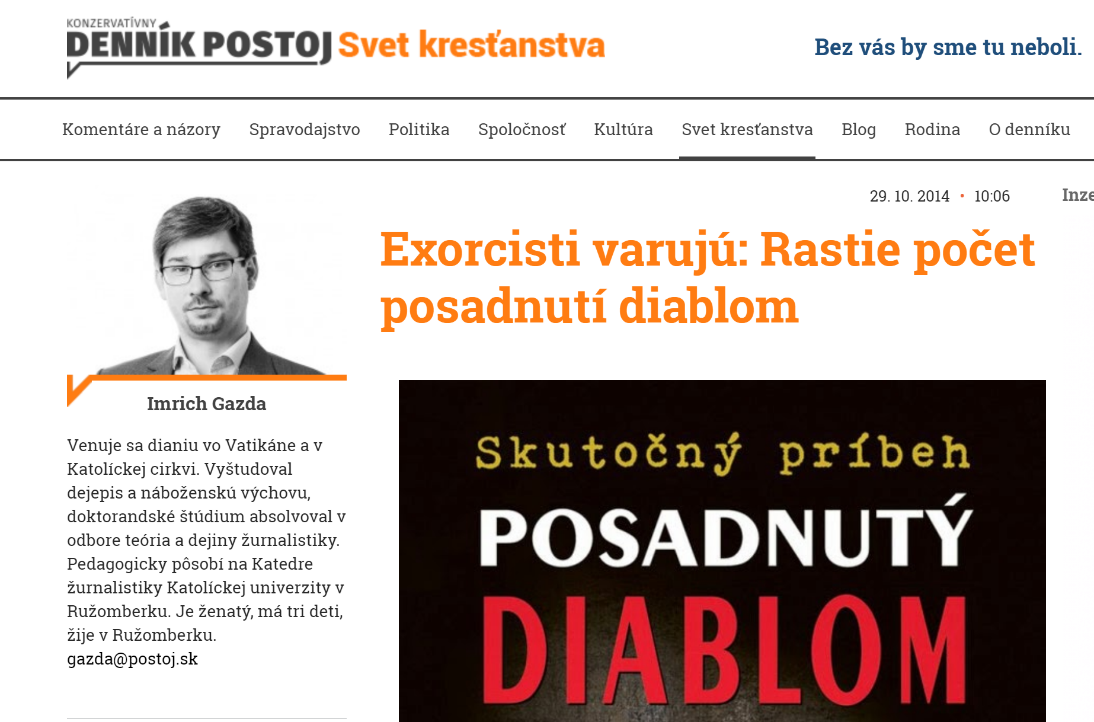 Vo filme...
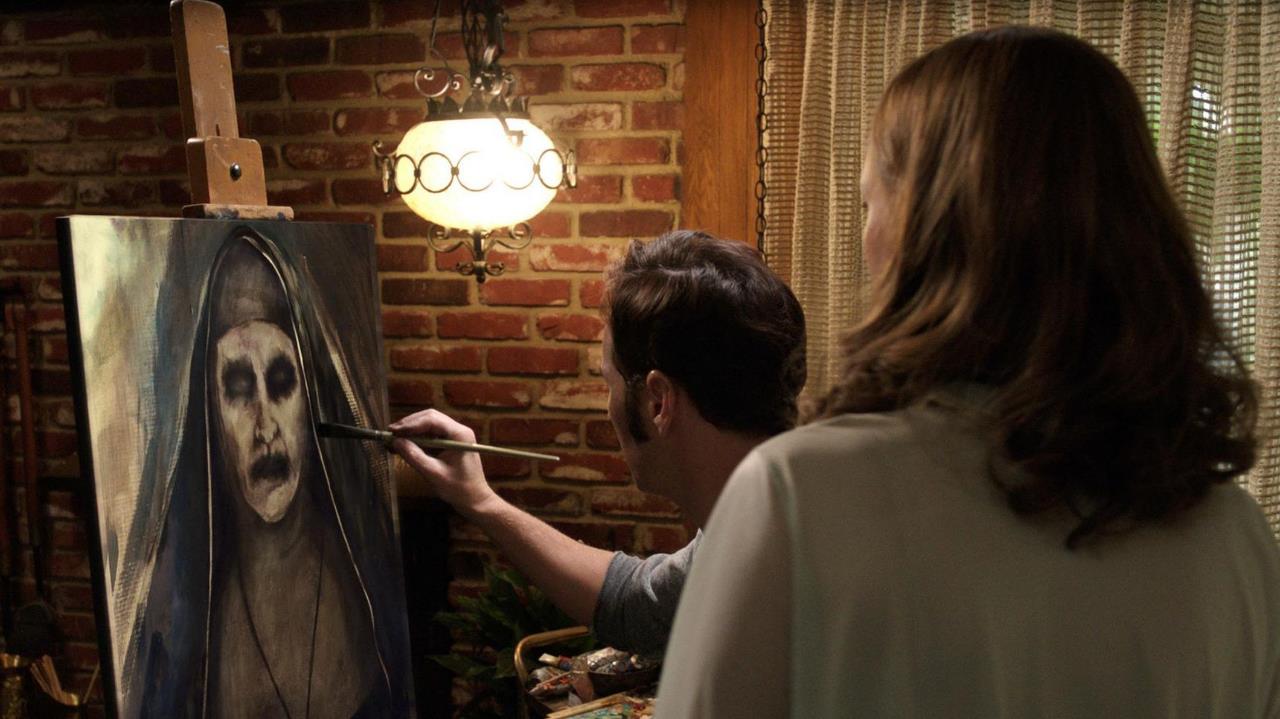 V zajatí démonov
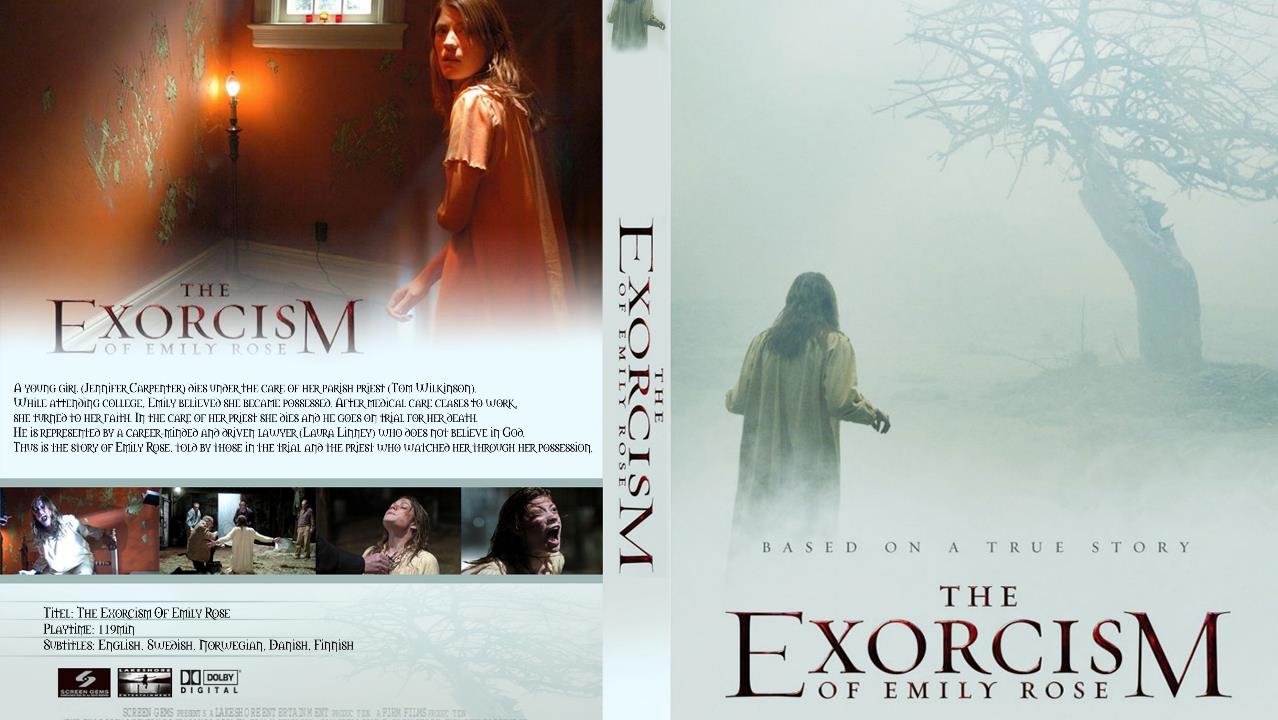 Exorcizmus Emily Rose
Je toto verný obraz zlého ducha?
A čo na to sväté písmo?
„Non serviam“
Stvorenie sveta
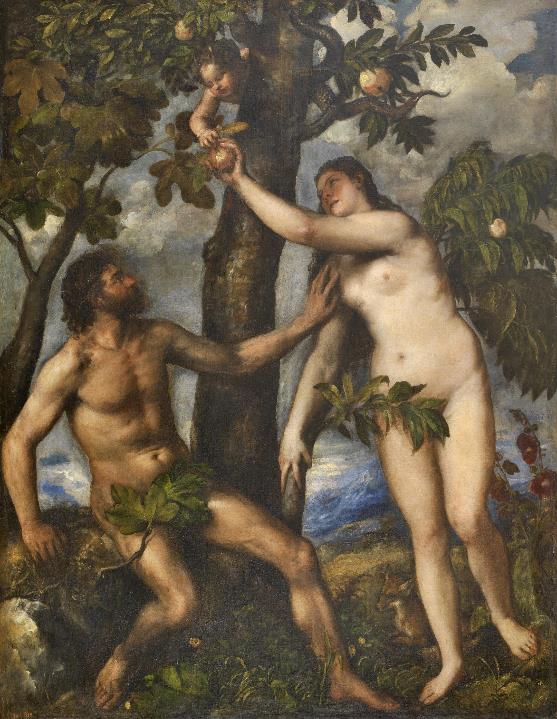 Adam a Eva, Gn 3,1-8
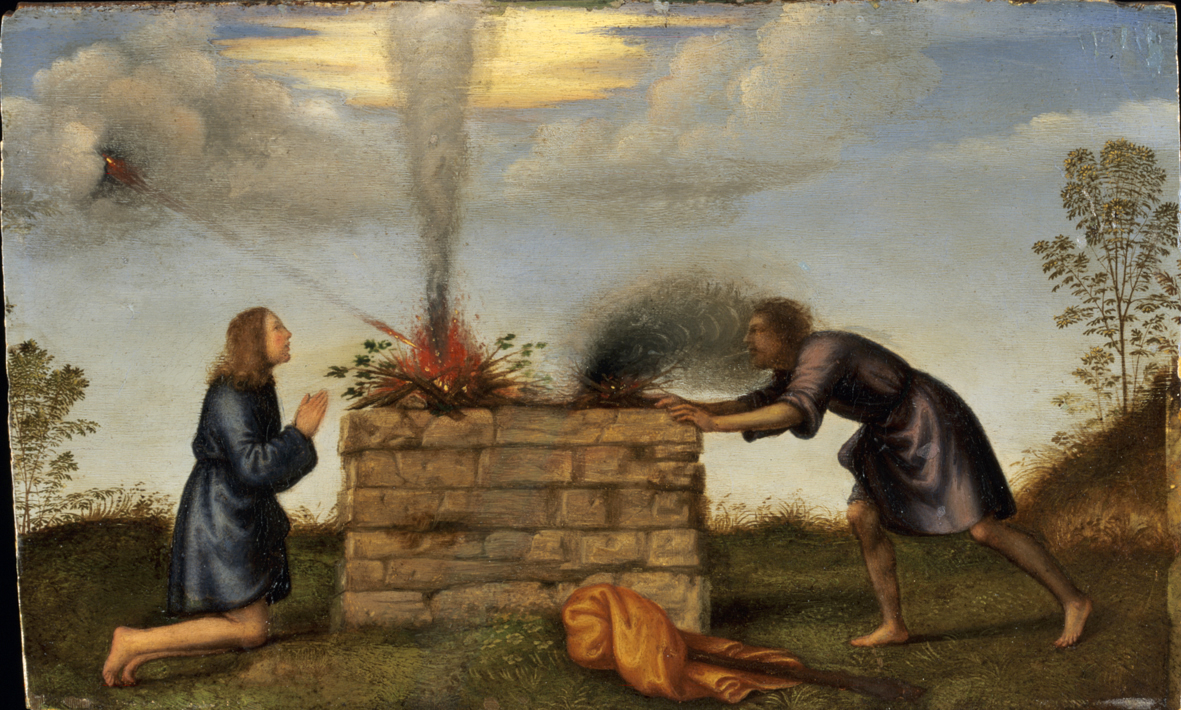 Kain a Ábel, Gn 4,1-10
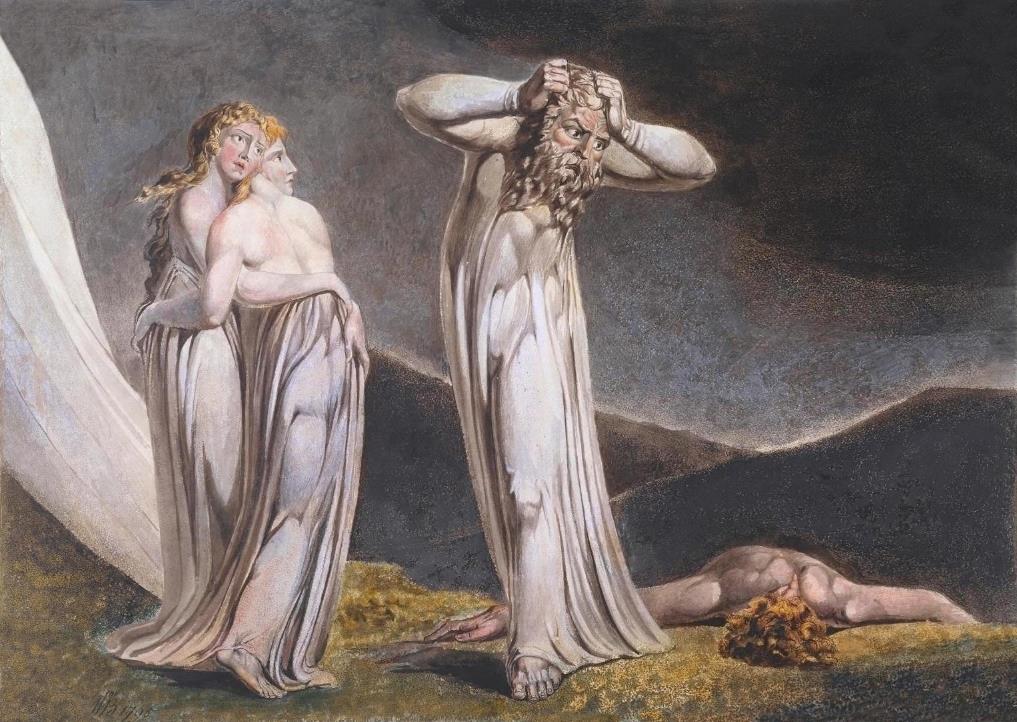 Lamech, Gn 4,19
Potopa, Gn 6,6-8
Následok dedičného hriechu
„Ak chceš urobiť niečo dobré, resp. byť dobrým človekom, tak musíš usilovne pracovať a premáhať sa. Naopak ak chceš urobiť niečo zlé, resp. byť zlým človekom, tak nemusíš robiť vôbec nič.“
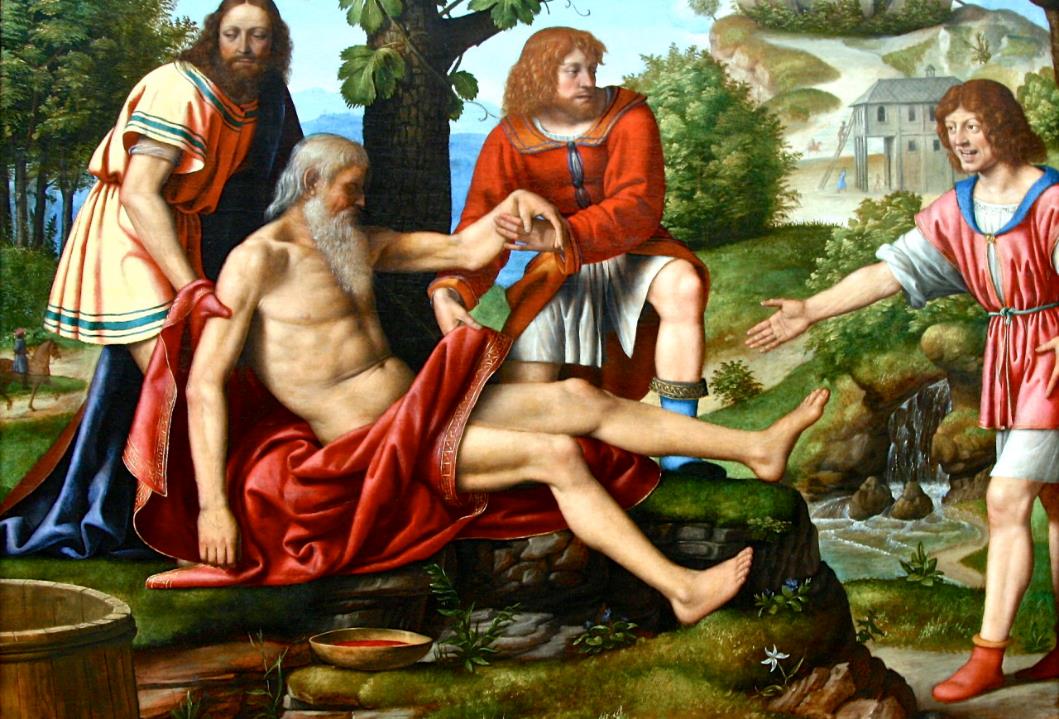 Noe a Chám, Gn 9,21-25
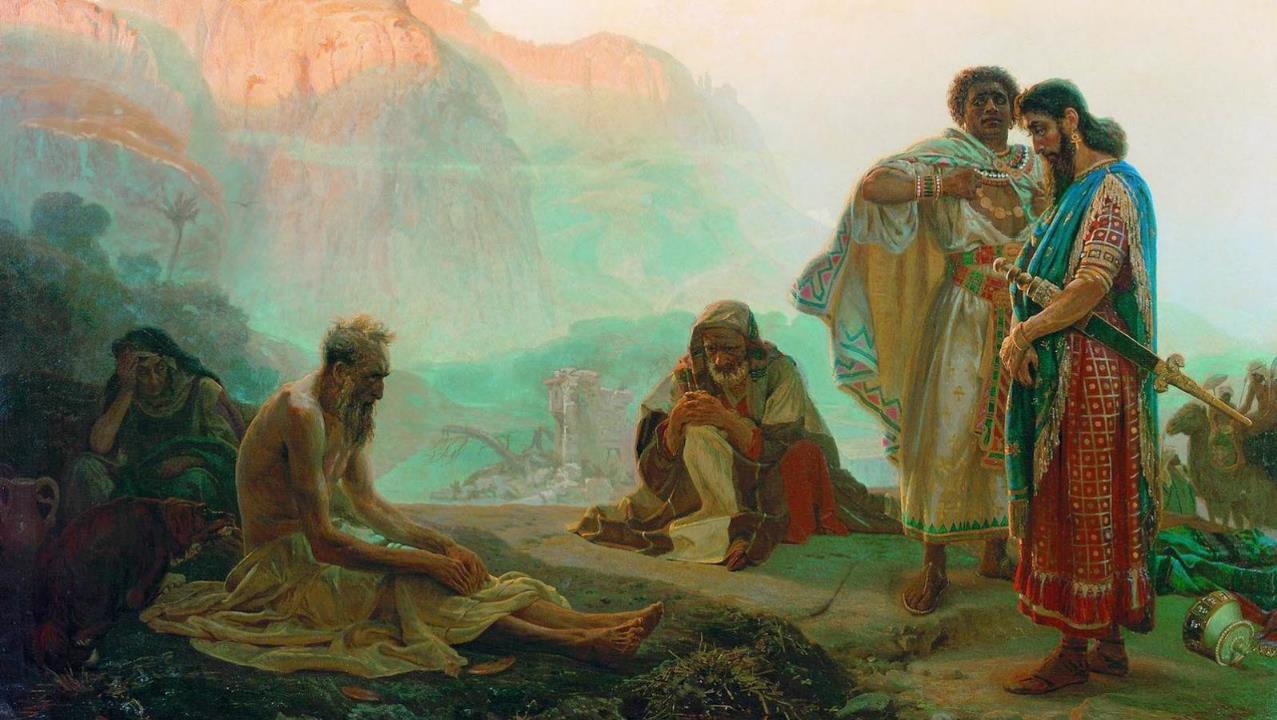 Jób, Jób 1,1-12
Kniha Jób - The Bible Project
https://www.youtube.com/watch?v=GswSg2ohqmA
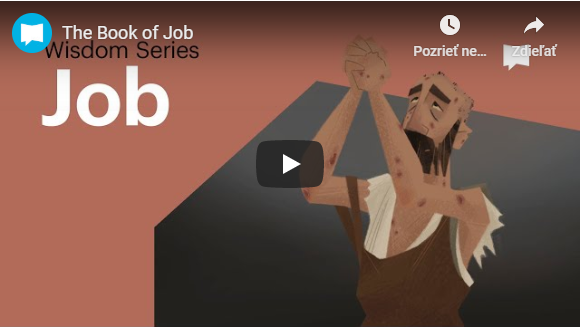 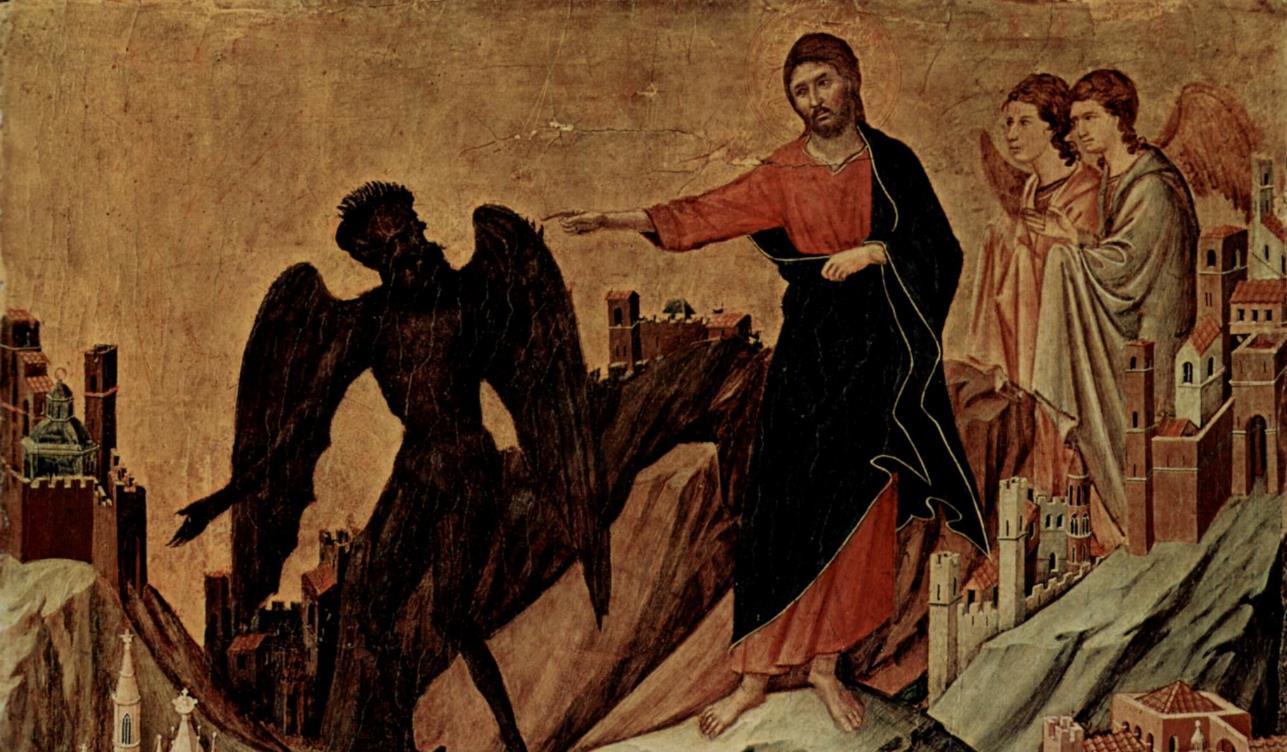 Ježiš na púšti, Lk 4,1-13
Apokalypsa, Zjv 13,18
Prečo Boh dopustí zlo?
https://www.youtube.com/watch?v=YHVsahzUj6k
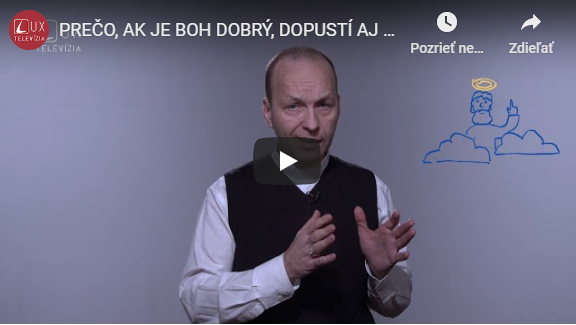 Dva extrémy
Za všetkým zlým v mojom v živote je zlý duch!
Vs.
Zlý duch vlastne neexistuje a ak áno, čo ma potom.
Panna Mária
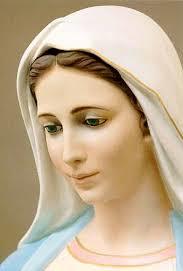 "Hľa služobnica Pána, nech sa mi stane podľa tvojho slova."